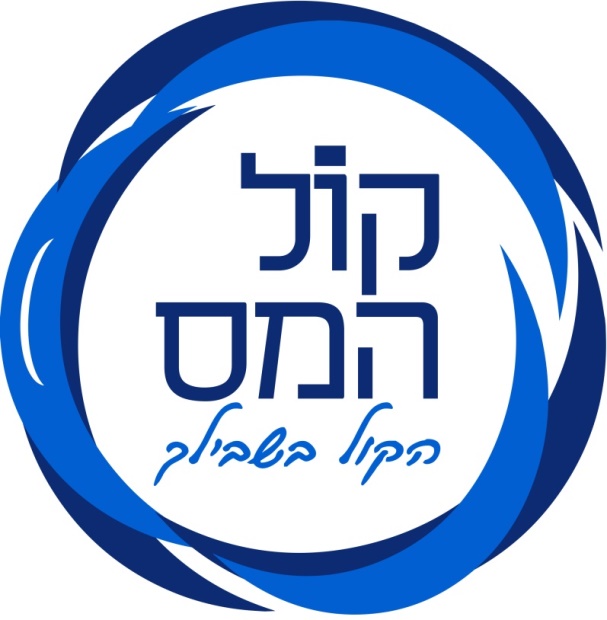 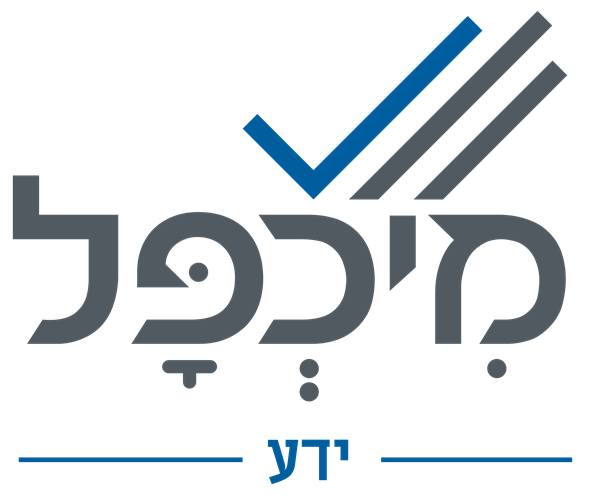 חוק הקפאה והפחתה של דמי הבראה לשם תקצוב הטבות לחיילי מילואים

עו"ד בשמת משיח
2024
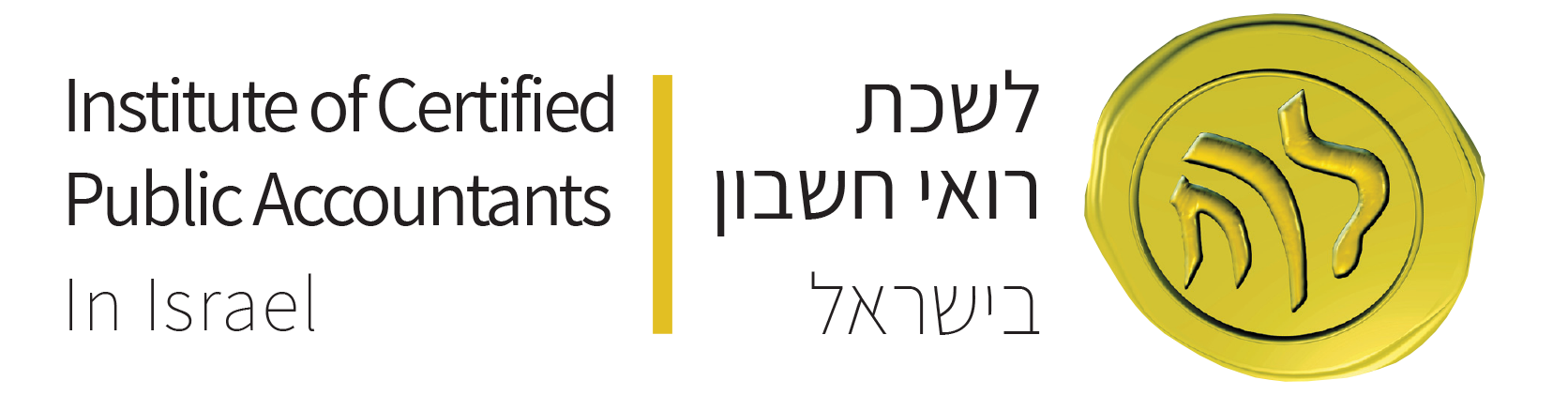 חוק הקפאה והפחתה של דמי הבראה לשם תקצוב הטבות לחיילי מילואים
חקיקה שנועדה להגדיל את תקציב המדינה לצורך מתן הטבות לחיילי מילואים 

עיקרי החוק:
הקפאה – סכום יום הבראה לשנת 2024 יוקפא, ויהיה זהה לסכום יום הבראה ששולם לעובד בשנת 2023. 
לדוגמא – בשנת 2024 גובה יום הבראה במגזר הפרטי עומד על 418 ₪. 
החקיקה מבקשת להשוות אותו לשנת 2023. 
מכיוון שבשנת 2023 גובה דמי ההבראה ליום עמד גם הוא על 418 ₪, אזי שאין שינוי בגובה הסכום ליום הבראה.
חוק הקפאה והפחתה של דמי הבראה לשם תקצוב הטבות לחיילי מילואים
2. הפחתה – מכל העובדים במשק הזכאים לדמי הבראה בשנת 2024 (למעט עובדים המועסקים ע"י יחיד שלא במסגרת עסק – כגון משק בית).
הפחתה מלאה - של יום הבראה אחד בהתאם לחלקיות המשרה של העובד. 
או הפחתה חלקית – קרי, ניכוי מחצית יום הבראה בהתקיים שני התנאים המצטברים הבאים:
א. משכורת חודשית ממוצעת אינה עולה על 6,000 ₪ ברוטו.
בעניין זה יבוצע ממוצע משכורות של ינואר – מרץ 2024. ככל שלא היו לעובד משכורות בחודשים אלה, אזי ממוצע של 3 חודשים אחרונים שקדמו לחודש אפריל 2024 שבהם העובד היה זכאי למשכורת.
ב. עובד שאלמלא חוק זה היה זכאי בשנת 2024 ל -5 ימי הבראה בלבד.
שימו לב - 
ממשכורתו של עובד המועסק במשרה חלקית וכן בחלק מהתקופה שבעדה משולמים לו דמי הבראה בשנת 2024 ,
יופחת חלק יחסי מיום ההבראה בהתאם למכפלה של חלקיות המשרה וחלקיות ההעסקה.
חוק הקפאה והפחתה של דמי הבראה לשם תקצוב הטבות לחיילי מילואים
מועדי הפחתת יום ההבראה –

1. עובד שדמי ההבראה משולמים לו כתשלום שנתי – 
יופחת מחיר יום הבראה ביום התשלום. 

2. עובד שדמי ההבראה משולמים לו באופן חודשי – 
תבוצע הפחתה של 1/12 מהתשלום מדי חודש.
במצב כזה - במועד הראשון בו המעסיק מפחית לעובד את דמי ההבראה, יהיה עליו להפחית את סכומי ההבראה החל מינואר 2024.
חוק הקפאה והפחתה של דמי הבראה לשם תקצוב הטבות לחיילי מילואים
עובד שבמקום דמי הבראה ממומן לו נופש או שניתנת לו הטבה אחרת בעין:

יחושב מחיר יום ההבראה לעובד בהתאם לעלות השווי הכולל של ההטבה שניתנה לעובד, 
מחולקת במספר ימי ההבראה להם הוא זכאי בשנת 2024 , לפי הנהוג במקום עבודתו, אילו היו משולמים לו דמי הבראה
ואלמלא הוראות חוק זה.
במקרים אלו המעסיק יקטין את מימון הנופש בגובה מחיר יום ההבראה או יקטין את סכום ההטבה האחרת הניתנת בעין לעובד, וסכום ההקטנה יועבר לפקיד השומה.
חוק הקפאה והפחתה של דמי הבראה לשם תקצוב הטבות לחיילי מילואים
סכום ההשתתפות כולל את כל המפורט להלן:
א. מחיר יום הבראה החל לגבי העובד.
ב. תשלומי חובה שעל המעסיק לשלם לפי חוק הביטוח הלאומי וחוק מס ערך מוסף.
לגבי מעסיק שמעביר תשלומים לקרן השתלמות– גם הסכום שעליו להעביר לקרן השתלמות בעבור העובד,
והכול בשל תשלום מחיר יום הבראה לגבי העובד.
ג. לגבי מעסיק שחלה עליו חובת עדכון- יעביר גם את כלל הסכום שנחסך למעסיק בעניין תשלום דמי הבראה בשנת
2024 בשל הקפאת הסכום של יום הבראה שלפיו מחושבים דמי ההבראה בשנת 2024 לגבי העובד.
שימו לב - נקבע כי לא יראו את סכום ההשתתפות ששולם לפקיד השומה כהכנסה בידי העובד לעניין פקודת
מס הכנסה.
לא תובא בחשבון הפחתת דמי ההבראה או הפחתת המשכורת לעניין הסכום המשולם בעד העובד
לקופת גמל לקצבה ולעניין ההכנסה לחישוב תשלומים לקופת גמל לקצבה.
חוק הקפאה והפחתה של דמי הבראה לשם תקצוב הטבות לחיילי מילואים
תחולה לגביי נושא משרה -
הוראות החוק יחולו על נושא משרה כהגדרתו בחוק ועל מי שמשלם לו משכורת אף שלא מתקיימים ביניהם
יחסי עבודה, בשינויים המחויבים.
לעניין נושא משרה שלא משולמים לו דמי הבראה בשנת 2024 - משלם המשכורת יפחית ממשכורתו,
המשולמת לו בחודש יולי 2024 סכום של 471.4 ₪ וזאת בנוסף לתשלומים הפורטים קודם לכן.
חוק הקפאה והפחתה של דמי הבראה לשם תקצוב הטבות לחיילי מילואים
• יובהר כי כל הוראה בהסכם עבודה שלפיה תשלום דמי ההבראה האמורים להיות משולמים בשנת
2024 יעשה במועד שאינו במהלך השנה האמורה – אין לה תוקף.
• ככל שנקבעה הוראה בהסכם לאחר יום 1.1.2024 לפיה אין לעדכן את סכום יום
ההבראה בשנת 2024 , אין בכך כדי לגרוע מחובת המעסיק להעביר לפקיד השומה את סכום
ההשתתפות שהיה חל אלמלא הוראה זו.
. • דמי הבראה שלא שולמו לעובד לפי חוק זה לא ישולמו לו גם לאחר תום שנת 2024.
• הוראות החוק חלות גם על חיילים המשרתים בצבא קבע.
• עובד המועסק ביותר ממקום עבודה אחד, כל מעסיק יפעל בהתאם להנחיה זו בגין דמי ההבראה שהוא
. משלם בשנת 2024.
חוק הקפאה והפחתה של דמי הבראה לשם תקצוב הטבות לחיילי מילואים
הנחיות לדיווח ותשלום:
א. הדיווח והתשלום של סכום ההשתתפות יבוצע בתיק הניכויים של המעסיק בדוח ניכויים טופס 102.
ב. בדוח הניכויים נוסף סוג ניכוי חדש – סוג ניכוי 10 בשם "הפחתה של דמי הבראה". בסוג ניכוי זה יש
לדווח את הנתונים הבאים המתייחסים לכלל העובדים שבגינם הופחתו דמי הבראה - עובד במשרה
מלאה, משרה חלקית או שעתית, הטבה בעין ונושאי משרה:
• מספר העובדים שבגינם הופחתו דמי הבראה.
• סה"כ סכום המשכורות, שבגינן הופחתו דמי הבראה, לאחר הפחתת דמי ההבראה.
• סה"כ חיובים מהפחתה של דמי הבראה– סכום החיובים לתשלום בגין "הפחתה של דמי
הבראה" כולל סכום ההשתתפות של המעסיק.
• סה"כ חיובים לתשלום - יש לכלול בשדה זה את סך התשלומים שיש לשלם בגין כל סוגי
הניכויים שבדוח כולל הסכום של הפחתה של דמי הבראה.
חוק הקפאה והפחתה של דמי הבראה לשם תקצוב הטבות לחיילי מילואים
ניתן לדווח על סוג ניכוי 10 "הפחתה של דמי הבראה" באמצעים הבאים:
• באופן מקוון באתר האינטרנט של רשות המסים בקישור "דיווח ותשלום דו"ח ניכויים". ניתן
לדווח את הדו"ח ולשלם באחד מהאמצעים הבאים – בכרטיס אשראי במגבלת הסכום
לתשלום, בהעברה בנקאית באמצעות חיבור לאתר הבנק בו מתנהל חשבון הבנק של המשלם
או בהפקת שובר ברקוד לתשלום בבנק הדואר בלבד.
• באמצעות המייצג במערכת המייצגים.
• בפניה למשרד השומה – הדוח יוקלד לתיק הניכויים של המעסיק ויופק שובר ברקוד לתשלום
המס בבנק הדואר בלבד.
• יודגש כי, לא ניתן לדווח בפנקס הניכויים לשנת 2024 על סוג ניכוי 10 "הפחתה של דמי הבראה"
שכן מדובר בסוג ניכוי חדש שלא היה קיים במועד הפקת הפנקסים. כמו-כן, לא ניתן להפיק
פנקס חדש עם סוג ניכוי זה.